Govt.nz
aimee whitcroft
Content Designer Lead, Govt.nz
[Speaker Notes: Hi there!  It’s really great to see all of you here today. My name is aimee whitcroft, and I’m Content Designer Lead for the Govt.nz website. I’m going to be introducing us briefly today, and then hopefully eliciting your help ]
what’s the problem?
People find interacting with government… difficult

User journeys tend to require multi-agency interactions: painful and confusing

Often, those who use government services most are also those with lowest digital reach and literacy
[Speaker Notes: As we all know, interacting with government can be a difficult process. 

People don’t know where to start looking for government-related information online. Or they’re not sure which are the best sources of this information. Often it’s not clear how government services actually work, what the next steps are, or who the best people are to contact. Sometimes people need to interact with several government departments to access a service or to get something done – I’m sure many of us here know first hand how painful and confusing an experience that can be. 

Finally, the unfortunate fact is that many of the people most in need of government services, or who access them most often, may also have low reach and engagement, low literacy levels or low digital ability.]
we are here to help
Govt.nz  ||  www.govt.nz
Launched late July 2014
Replaced newzealand.govt.nz
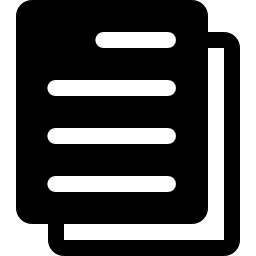 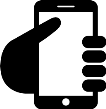 590,000 pages viewed
29% mobile sessions
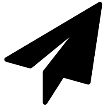 34% come from outside NZ
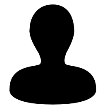 17% repeat visitors
We’re working to improve our metrics & measure engagement better
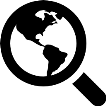 54% visits from search
Pages icon made by Elegant Themes; visitor icon made by Icons8; mobile and plane icons made by Freepik; search icon made by SimpleIcon. 
All icons from www.flaticon.com, licensed under CC BY 3.0.
[Speaker Notes: And that’s why we are here. 

We launched the Govt.nz MVP – startup slang for ‘first simple, public version’ – in late July 2014. We replaced newzealand.govt.nz, which was set up to provide links to all government sites. At the moment, we have content owned by 44 agencies, and contact details for over 400. 

Here are some of our current statistics since 29 July 2014. We have had almost 600,000 page views. 17% of our visitors are repeat visitors. 34% of our visitors come from outside New Zealand. 29% of the visits to our site take place on mobile phone. And 54% of our visits come from searches done on the internet. These aren’t our only metrics: we are always working to figure out what the best metrics are to measure our success.]
what we’re doing
user centric
Design and deliver information which meets user needs
authoritative
Be a source of government-related info people can trust
open & transparent
Promote open and transparent government
[Speaker Notes: We have three primary goals. 

The first is that we are absolutely human-centric. Our purpose is to figure out what people are trying to do and what’s getting in their way, and then we’re working with agencies to help lower those barriers. We also want to be a source of government info that people can trust. We are working to make sure our content is up-to-date and accurate. We are working with central sites like business.govt.nz. And we are always listening to feedback from our users on what they need, and working to make our site better and more useful for them.

We also want to be the home for pan-government and independent content for citizens. 

Finally, and perhaps most importantly for you all, we want to promote open and transparent government. We’re doing this through things like providing an open platform where New Zealanders can give us feedback about their online government experiences. We’re promoting the sharing and reuse of content – all of ours, unless specified, is CC-BY 3.0. There are a host of other things, too, including the fact that we also want to be the authoritative source of government directory and contact data.]
on that note: APIs
We have one

It lives at www.govt.nz/api/v1

It’s very basic

It serves data from our Govt A-Z directory
Organisations (+ acronyms and common names), organisation contact details, managers, ministers, roles and sectors

Outputs json or xml (instructions in HTML)
[Speaker Notes: And on that note: we have an API. You can find it linked to in the footer of Govt.nz, or by by going to the link on this slide: www.govt.nz/api/v1. At present, it serves data from our Government A-Z directory: organisation names and acronyms, their contact details, managers, ministers, roles and sectors. At present, it outputs results in JSON or XML, and the instructions are in HTML. We know it’s a bit basic: a baby API, if you will. We’ve been focussing our efforts on things like getting some content onto the site.]
we want to make it betterer
What would make it useful for you?

How do you think it should work (technically)?

Are there any output formats you think it should have that it doesn’t?

Where do you think it could be used?

Have you/your organisation already been using the API and if so, how?

What info could/should it carry? Eg:
Would a list of all the things government is engaging the public on be useful?
Should it be able to access all of government data?
[Speaker Notes: But we want to make our API better. And we were thinking that the open data and open government community would be the ideal people to help us do this! So, these are the sorts of questions we have for you all: 
 - What would make it useful for you?
 - How do you think it should work (technically)?
 - Are there any output formats you think it should have that it doesn’t?
 - Where do you think it could be used?
 - Have you or your organisation already been using the API and if so, how?
 - What info could/should it carry? Eg:
 -- Would a directory of consultations in progress across government be useful?
 -- Should it be able to access all of government data?]
we’d love for you get involved!
We’re looking for comment, questions, feedback, random thoughts – the lot

We are also looking for people who’d like to be on our API panel
online@dia.govt.nz
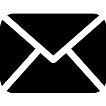 @govtnz
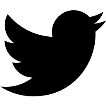 The Open Government Ninjas forum 
NZ Government Web Toolkit blog
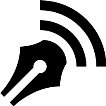 Blog icon made by Icomoon; email icon made by SimpleIcon; twitter icon made by Elegant Themes. 
All icons from www.flaticon.com, licensed under CC BY 3.0.
[Speaker Notes: If you have something to tell us, please do. We’re looking not only for comment and questions, but also people who might want to form part of an API expert panel, to advise us on an ongoing basis. There are a few ways to contact us – emailing us at online@dia.govt.nz is best, but you can tweet us at @govtnz, too. And we’ve also posted our shoutout about our API on the Open Government Ninjas forum and the New Zealand Government Web Toolkit blog, so you can get involved in the discussions there, if you want 

Thanks, everyone!]